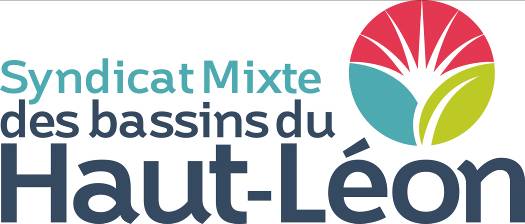 Breizh bocage
Recensement 
des haies et des talus
BB
2020
B a s s i n     v e r s a n t     d e     l a     P e n z é
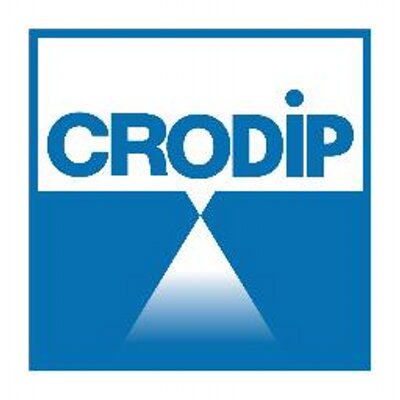 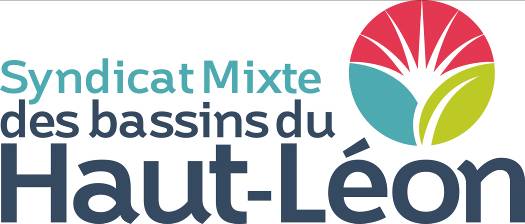 DPR2
Diagnostic des parcelles a risques phytosanitaires
B a s s i n     v e r s a n t     d e     l a     P e n z é
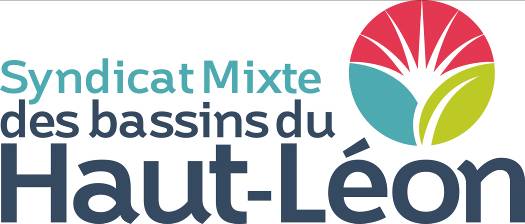 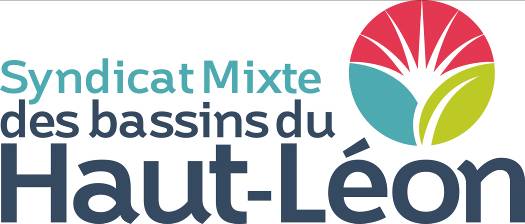 Débat
Réforme de la PAC
    
Élaboration du PSN
B a s s i n     v e r s a n t     d e     l a     P e n z é
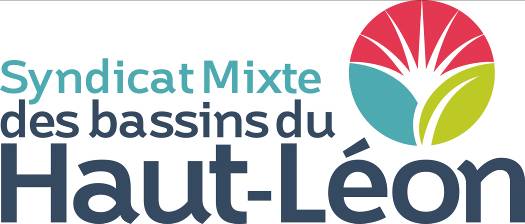 PAC
2020
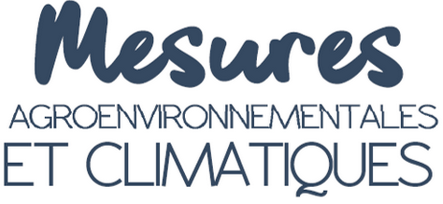 Demandes sur Télépac jusqu’au 15 mai 2020 (délai supplémentaire possible jusqu’au 15 juin 2020)
B a s s i n     v e r s a n t     d e     l a     P e n z é
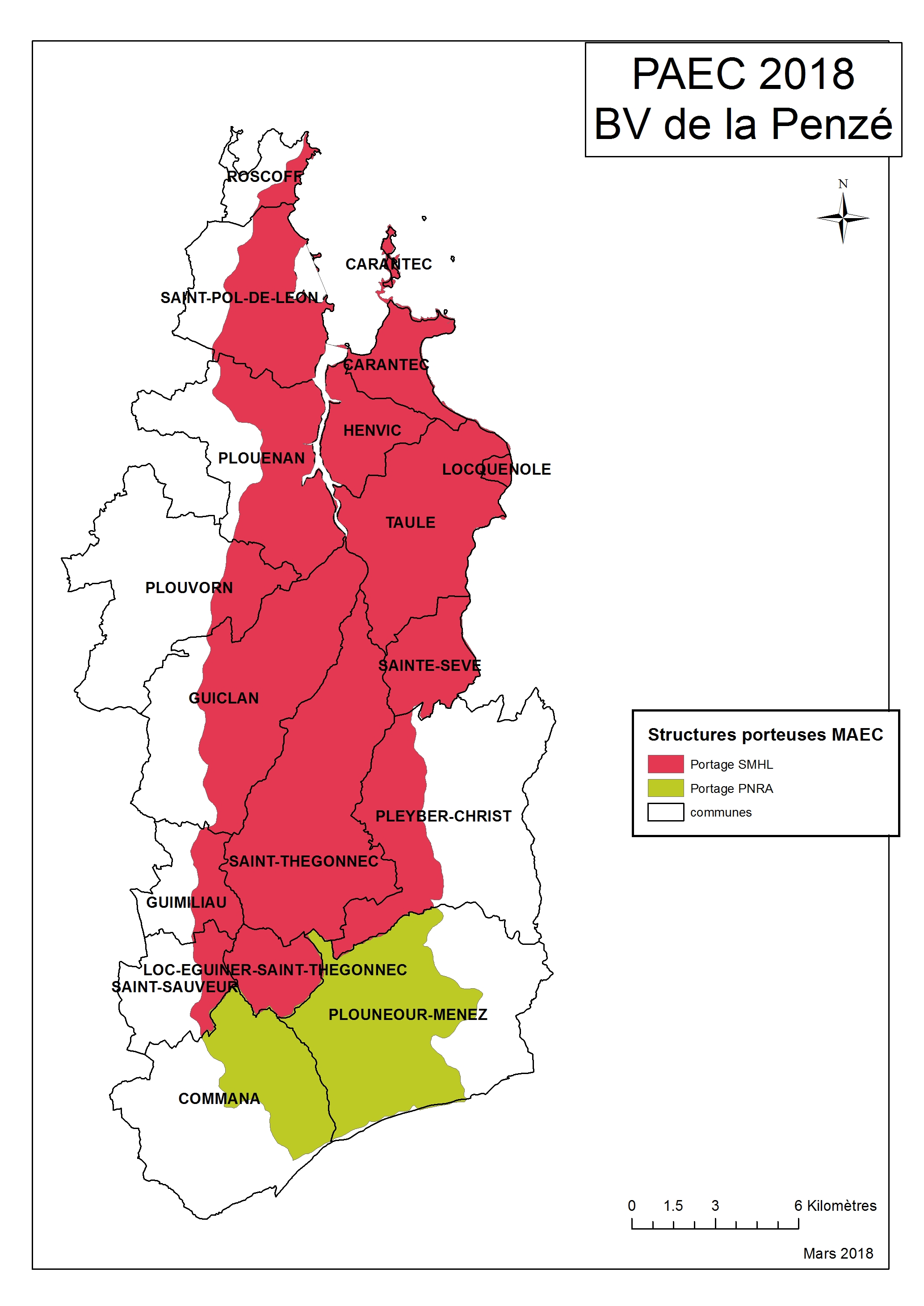 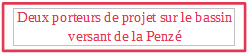 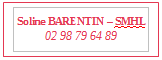 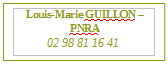 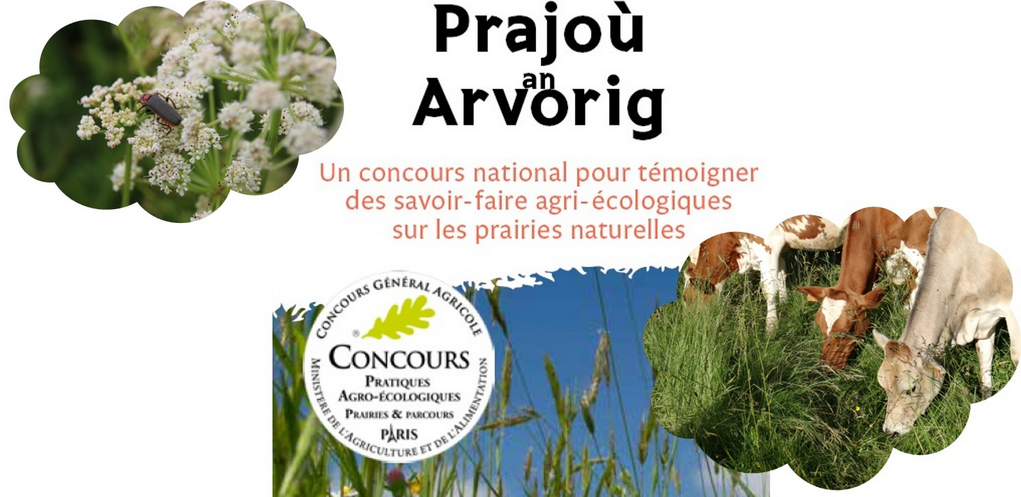 Concours 2020 - 2021
C O N C O U R S		L O C A L	2020	A N N U L É
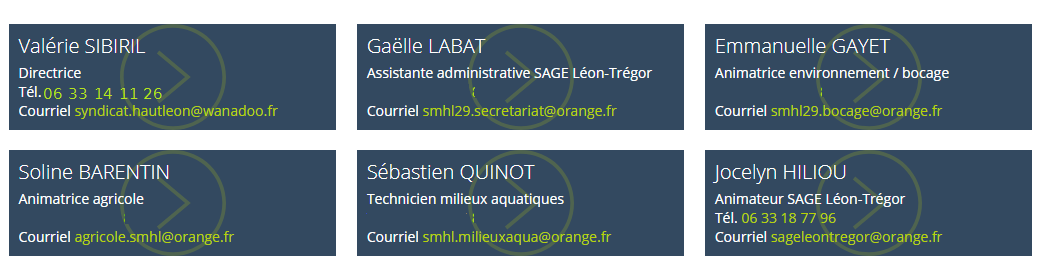